Copilot Scenario Library
Discover industry and role-based scenarios
Copilot value journey
Grow value from a base of solid usage and individual productivity and then extend through agents to impact organizational KPIs.
Org Value
Autonomous agents
Industry scenarios
Copilot Studio
Role-based agents
Functional scenarios
Functional Value
Copilot Studio agent builder
Day in the Life scenarios
Prompt library
Individual Value
Top 10 to "Try First"
with Microsoft 365 CopilotFoundational skills for new users
1
2
3
4
5
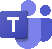 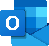 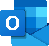 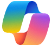 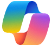 Recap a meeting – let Copilot keep track of key topics and action items so you can stay focused during the meeting and avoid listening to the recording after.
Summarize an email thread 
– get quickly caught up to a long, complex email thread.
Draft email 
–  personalize the tone and length.
Summarize a document 
– get right down to business by summarizing long documents and focusing on the relevant sections.
Tell me about a topic/project 
– provide insights and analysis from across multiple sources to get up to speed quickly.
Draft an email to [name] that informs them that Project X is delayed two weeks. Make it short and casual in tone.
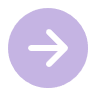 Draft an email with notes and action items from meeting
Click on the Summarize icon
Give me a bulleted list of key points from file
Tell me what's new about topic organized by emails, chats, and files?
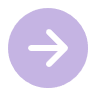 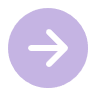 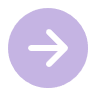 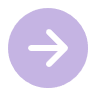 6
7
8
9
10
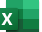 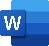 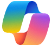 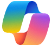 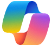 Give me some ideas for …
– boost your creativity with ideas for your work such as agendas, product names, social media posts, etc.
Help me write … 
– jumpstart creativity and write and edit like a pro by getting a first draft in seconds.
What did they say … 
– when you vaguely remember someone mentioning a topic, have Copilot do the research.
How do I …
– let Copilot help you build or fix formulas in Excel.
Translate a message 
– with business becoming increasingly international, it’s important to be able to read or write messages in other languages.
Suggest 10 compelling taglines based on file
Generate three ways to say [x]
What did person say about topic
How do I sum values that are greater than 0?
Translate the following text into French:
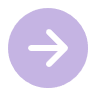 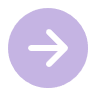 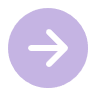 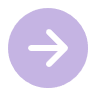 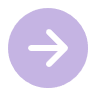 For more prompts, visit Copilot Lab at: aka.ms/prompts
”Effort” level for each scenario
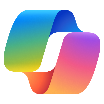 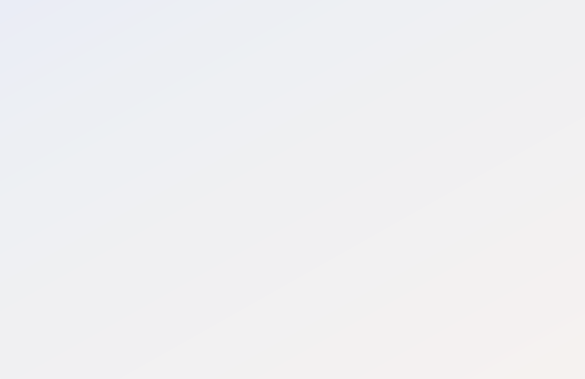 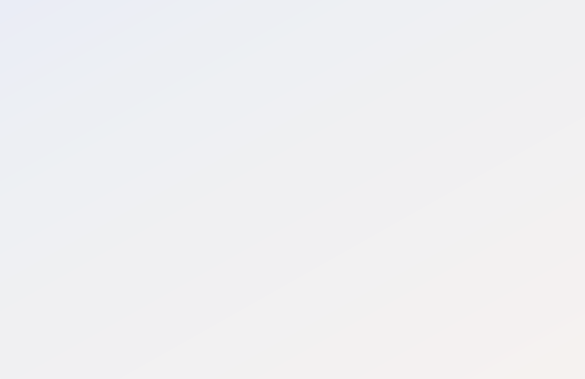 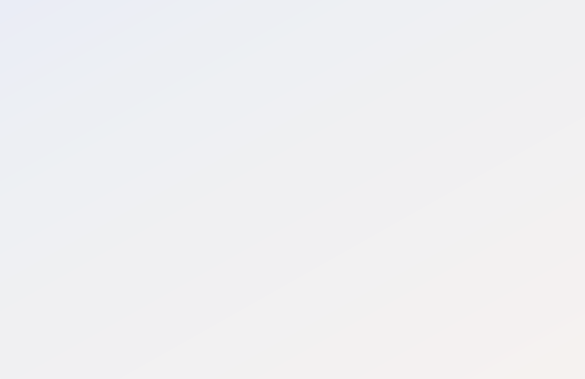 Extend
Buy
Start
3
2
1
Tailor your data, systems and workflows via Copilot agents
Unlock productivity out of the box
Your first step into generative AI
Microsoft 365 Copilot
Security Copilot
Microsoft 365 Copilot Chat
Role-based Copilot agents
Copilot Studio
Azure AI Studio
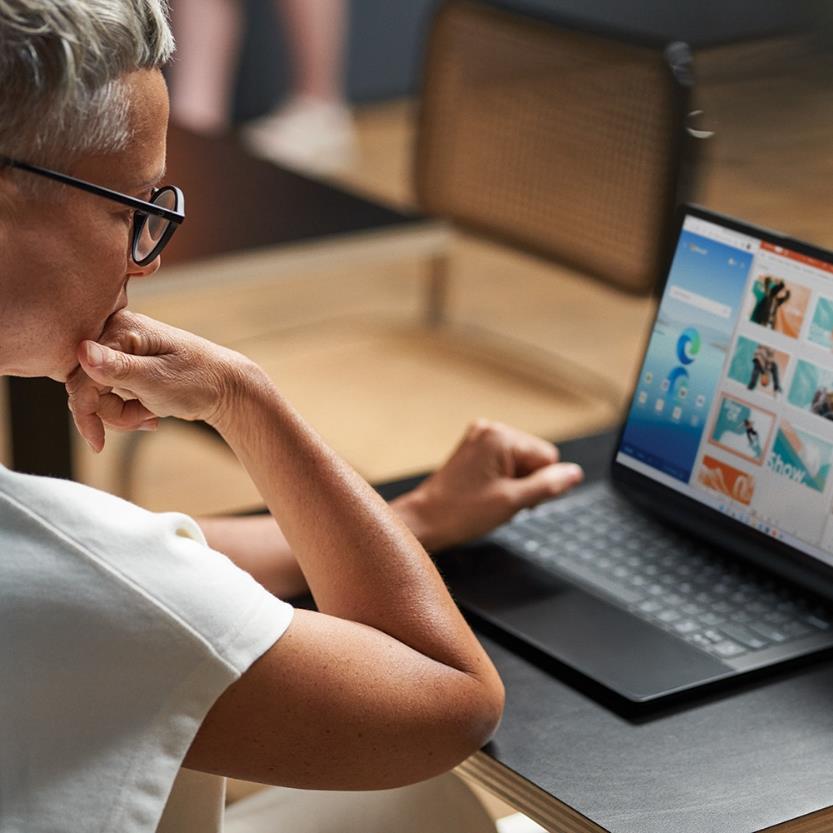 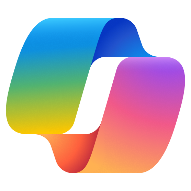 Copilot scenarios forCommunications
Copilot Communications scenarios
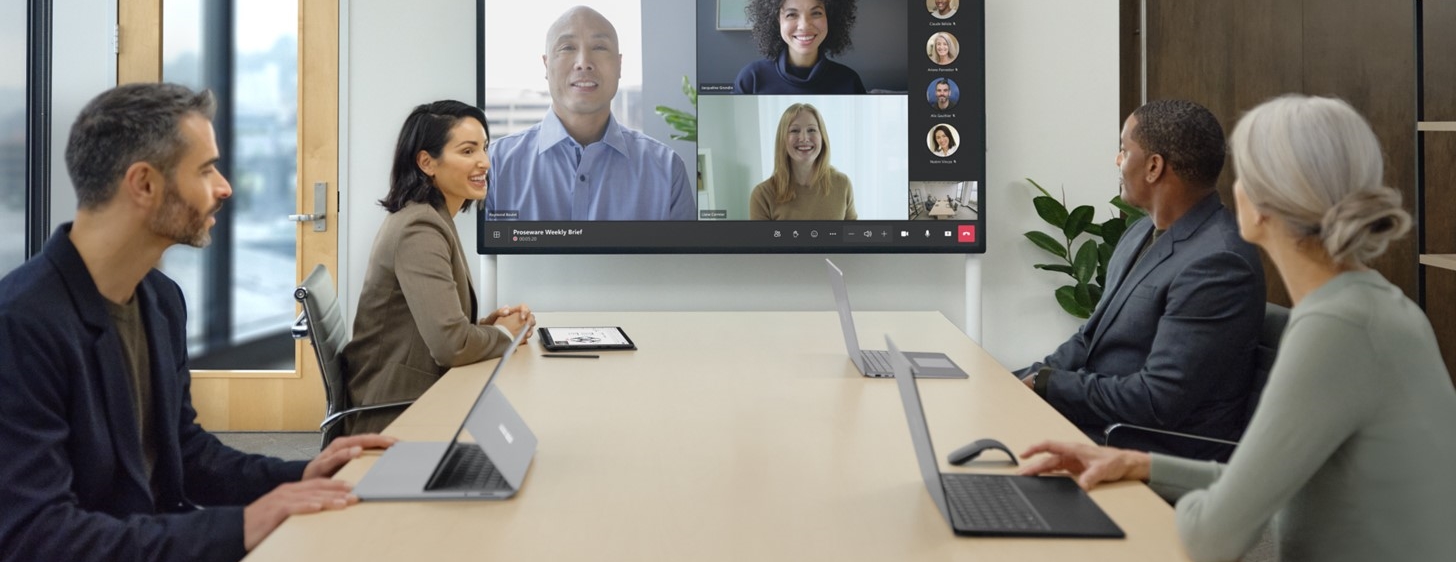 Overview and KPIs
Day in the life
Use case by role
KPIs play a crucial role in the sector, providing a compass to navigate toward success. Let's dive into KPIs for Communications and how Copilot can assist.
See how real-life Communications pros are using Copilot in their day-to-day.
Copilot can simplify the tasks that Communications pros perform every day. Look at key use cases and how Copilot can be your AI assistant along the way.
Using Copilot in Communications
The goal of a communications professional is varied, encompassing PR, employee communications, crisis communications, social communications, executive communications, public affairs, analyst relations and more. The overall aim of these functions are to support the business goals to help inform and shape perception with a wide range of audiences, internal and external.
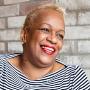 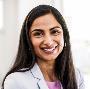 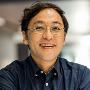 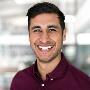 Goals and challenges
Comms roles
Public Affairs
Analyst Relations
Public Relations
Employee & Executive Communications
Microsoft 365 Copilot Chat opportunity to impact key functional KPIs
With its different capabilities, Copilot can streamline tasks, enable faster decision making and enhance cross team collaboration when multiple and global stakeholders are involved.
Time to plan and execute
Copilot assists Communications teams with numerous tasks that impact critical areas like engagement opportunities, writing copy, and conducting interviews.

Drafting social media copy
Conducting a media interview
Preparing a blog post
Authoring an internal comms post
Copilot can assist with...
Connect to and expand audiences
Copilot can help tailor messaging that resonates with different types of media and influencers.
Copilot can help create engaging, informative, and positive communications and experiences with audiences ​to encourage dialogue and earn love for your brand​​.
Create engaging content
Improve employee experience
Revenue growth
Cost savings and avoidance
Optimize costs and improve quality of Communications
Using AI
Key Processes
Before AI
Authoring an internal comms post - Buy
Long cycle times to draft and review content can slow messaging past the optimal delivery time.
Executive communications
Collaborate to draft and review messages faster and improve quality of content.
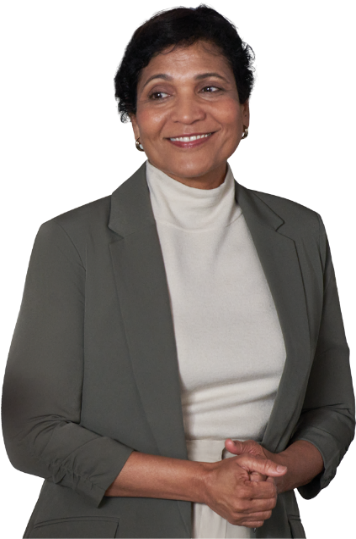 Conduct a media interview - Buy
Data analysis can be tedious and finding the right tone for a message can be difficult.
Improve preparations for media appearances to help ensure accurate coverage.
Analyst relations
Drafting social media copy - Start
Creation of public-facing content can be slow especially when crafting messages for specific audiences.
Public affairs
Prepare a blog post - Buy
Understand target audiences and craft relevant messages quickly.
KPI – Time to plan and execute
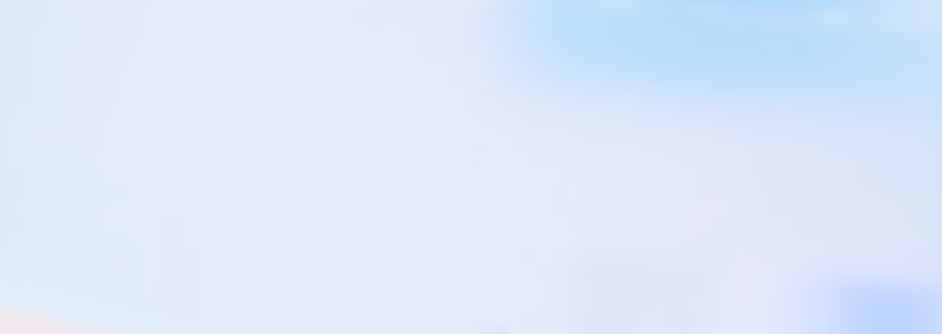 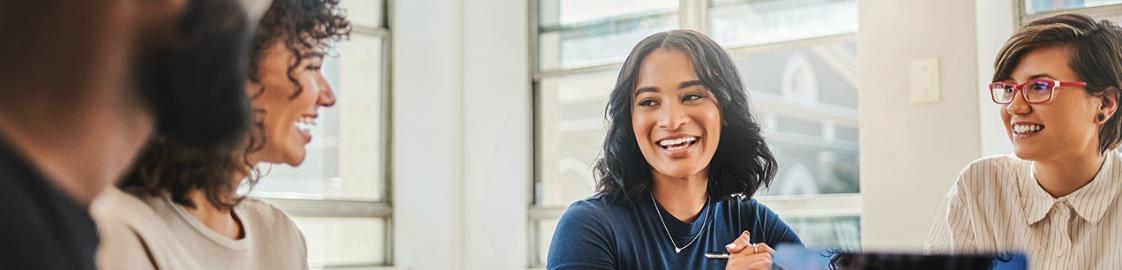 Roles
Data & Insights
Content creators
Employee communications
Issues Management
Marketing
With its different capabilities, Copilot can streamline tasks, enable faster decision making and enhance cross team collaboration when multiple stakeholders are involved.
How Microsoft 365 Copilot Chat can help with turnaround time in planning
Microsoft AI solutions
Task organization
Ensure critical tasks are addressed first
Track multiple deadlines
Meeting insights
Faster decision making
Quicker cross team collaboration
Help reprioritize if needed

Plan creation
Translation made easy for diverse audiences
Convert final plan into different formats to meet the end user preferences
Microsoft 365 Copilot
Microsoft 365 Copilot Chat
KPI – Connect to and expand audiences
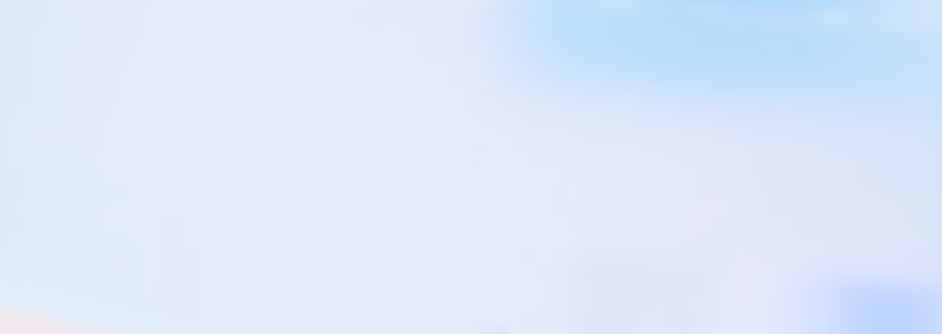 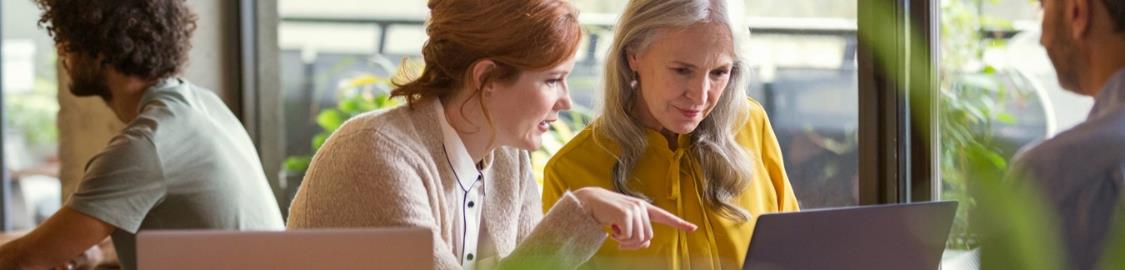 Roles
External Comms
Content creators
Issues Management
Social
Analyst Relations
Data & Insights
Copilot can help tailor messaging that resonates with different types of media and influencers.
How Microsoft 365 Copilot Chat can help increase mentions
Microsoft AI solutions
Content creation
Ideate creative new ways to communicate
Tailored content to increase engagement and reach
Translation to expand global reach
Analyze effectiveness to update in real time


Media Engagement
Monitor media coverage and sentiment
Prepare spokespeople
Draft responses to FAQs
Microsoft 365 Copilot
Microsoft 365 Copilot Chat
KPI – Create engaging content
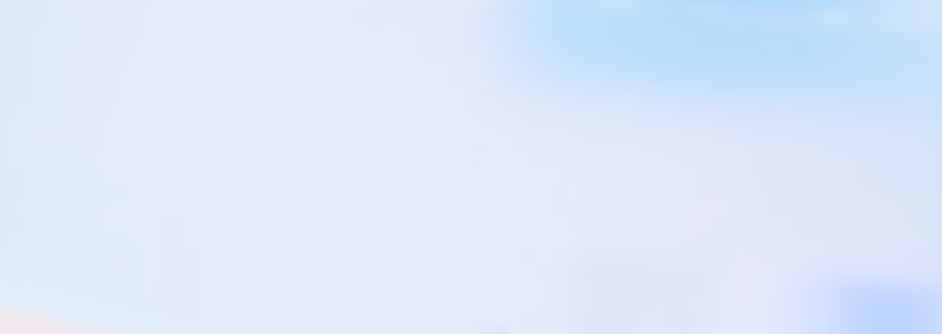 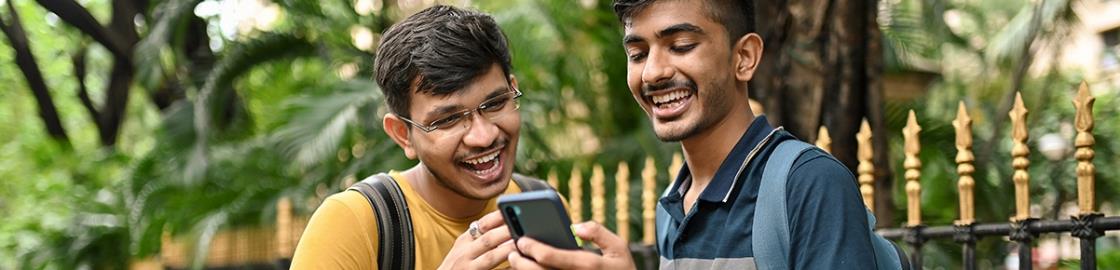 Roles
Media Relations
Social Media
Issues Management
Internal Comms
Copilot can help create engaging, informative, and positive communications and experiences on social media ​to encourage dialogue with people and earn love for your brand​​.
How Microsoft 365 Copilot Chat can help with engagement
Microsoft AI solutions
Create posts
Social inspiration for posts on a chosen platform such as X, LinkedIn, Instagram, etc. 
Adhere to existing guidelines and guardrails
Use relevant social hashtags, emoji, etc.
Language translation 

Analysis
Track engagement metrics
Diverse Content
Use multimodal approach 
Capture cultural nuances
Microsoft 365 Copilot
Microsoft 365 Copilot Chat
Copilot Studio
Communications | Drafting social media copy (Microsoft 365 Copilot Chat only)
Microsoft 365 Copilot Chat
Start
Reduce time
Expand audiences
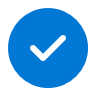 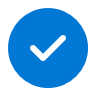 Value benefit
KPIs impacted
Cost savings
Employee experience
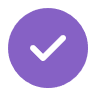 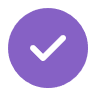 1. Platform research
2. Brainstorm
3. Drafting and refinement
Start by selecting the social platform you’ll be posting to and ask Copilot to research the tone and style of posts from the social account you’ll be posting from..
Ask Copilot to suggest a few post ideas on the topic you’re posting about keeping in mind the platform you’re building content for. Then, ask Copilot to generate graphics based on your suggested topics.
Draft the initial post using Copilot, then refine it using additional prompts to make the content more specific.
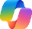 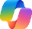 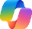 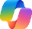 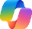 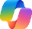 Copilot Chat1
Copilot Chat1
Copilot Chat1
Copilot Chat1
Copilot Chat1
Copilot Chat1
Benefit: Ensure social media content resonates with your audience. This strategic alignment sets the stage for authentic engagement
Benefit: Jumpstart the creative process by brain dumping topics and letting Copilot expand on them. Microsoft Designer can help you bring your ideas to life in seconds.
Benefit: Drafting with Copilot gives you a solid foundation, while refinement ensures the message is polished and engaging. This iterative process helps craft the perfect post.
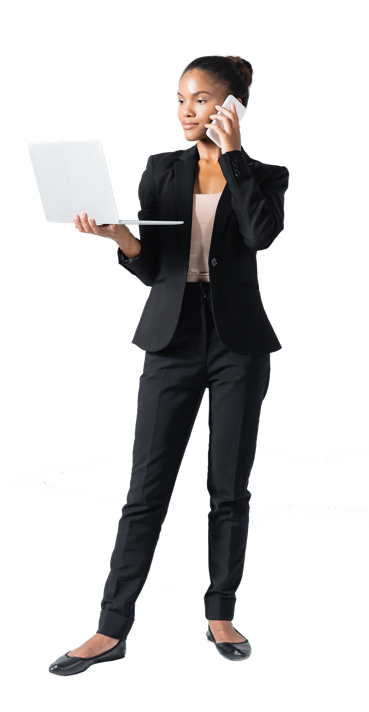 6. Message testing
5. Platform specifics
4. Content sourcing
Before posting, ask Copilot to review your post for tone alignment and potential audience sentiment. Then refine with Copilot until it’s perfect!
Ask Copilot to adapt your draft content in several different posts that have specific character count and that match the tone of the platform you’re posting to.
Ask Copilot to refine your social media post with grounding from a specific document or blog post.
Benefit: This step ensures that social media content is not only crafted with precision but also maintains the authenticity of our brand.
Benefit: Adhering to character limits ensures our message is concise and impactful. Suggested prompt: 'Can you fit this blog summary into a 140-character tweet?'"
Benefit: By sourcing content directly from provided materials, we maintain authenticity, consistency, and security.
Communications | Conduct a media interview
Microsoft 365 Copilot
Buy
Reduce time
Expand audiences
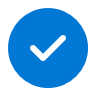 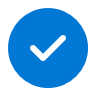 Value benefit
KPIs impacted
Cost savings
Employee experience
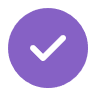 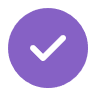 1. Research the interviewer
2. Research the audience
3. Generate questions
Ask Copilot to research the interviewer and their publication to understand their previous work and approach to the topic.
Use Copilot to research the demographic of the publication the interviewer works for. This will help tailor the FAQs and responses to the audience's interests and knowledge level.
Prompt Copilot to generate anticipated questions. The questions should be informed by the research conducted in the previous steps and crafted to be conversational yet concise.
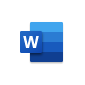 Copilot in Word
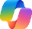 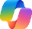 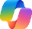 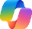 Copilot Chat1
Copilot Chat1
Copilot Chat1
Copilot Chat2
Benefit: Having context from similar conversations can help you anticipate tough questions that may arise. Search for articles, interviews, and other content they have produced.
Benefit: Understand the publication's readership, allowing the spokesperson to connect more effectively with the audience's interests and expectations.
Benefit: Proactively prepare for the types of questions that are likely to be asked, enabling the spokesperson to respond confidently and thoughtfully.
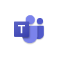 Copilot in Teams
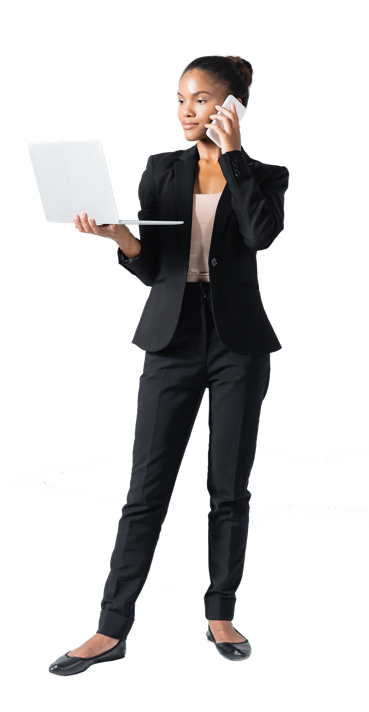 6. Conduct the interview
5. Create a FAQ document
4. Generate answers
Conduct the interview through Microsoft Teams and query the transcript with Copilot in Teams to judge your spokesperson’s answers against the FAQ Document.
Use Copilot in Word to create an FAQ document using the Copilot-generated questions and answers from the previous steps.
Ask Copilot to generate answers for each anticipated question generated in the previous step, using related organization documents to source answers.
Benefit: Maintain integrity and consistency of messaging and prepare for future interviews.
Benefit: Ensure consistency and accuracy in the spokesperson's responses by aligning with the organization's official stance and create a single source of truth to reference later.
Benefit: Craft answers that align with the organization's messaging and the spokesperson's personal voice – all with the context of the interviewer's approach.
Communications | Prepare a blog post
Microsoft 365 Copilot
Buy
Engaging content
Connect to audiences
Reduce time
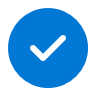 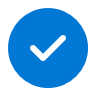 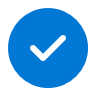 Value benefit
KPIs impacted
Revenue growth
Employee experience
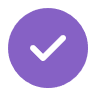 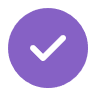 1. Generate first draft
2. Develop the content
3. In-depth research
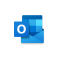 Copilot in Outlook
Draft your blog by prompting Copilot in Word, including some of your ideas, key messages, and any other elements you want to include. Ask Copilot to suggest a structure for your content.
Use Copilot in Word to expand on the initial draft, adding depth and detail to your plan or blog. Ask for suggestions on specific sections or for ideas on how to articulate complex concepts.
Share your draft blog with Copilot and ask it to find points that need expanding or may be confusing. Then use Copilot to research the topic and generate suggested copy to add to your blog post.
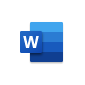 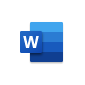 Copilot in Word
Copilot in Word
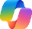 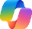 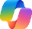 Copilot Chat2
Copilot Chat2
Copilot Chat2
Benefit: Use Copilot to organize thoughts and create a structured outline, allowing you to focus on the creative aspects of writing.
Benefit: Enhance the depth and richness of your blog post, ensuring that your message is conveyed clearly and effectively.
Benefit: Ensure your blog post not only engages readers but also provides them with reliable and insightful information.
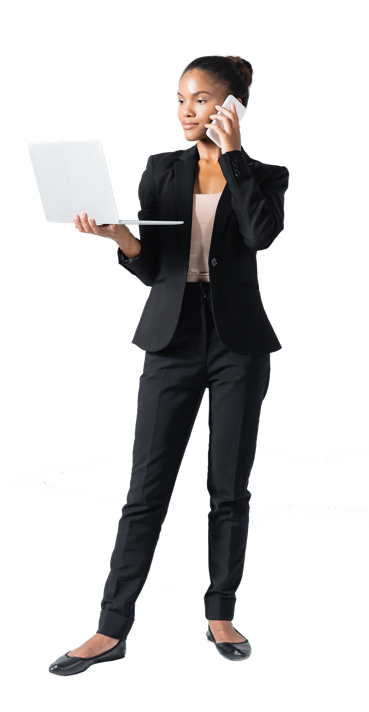 6. Get feedback
5. Craft a captivating title
4. Message test
Use Copilot in Outlook to draft an email to your stakeholders to review the attached draft blog post. Ask Copilot to adjust the tone of your email to make it more casual.
Once your blog post is complete and you need a creative title or headline, ask Copilot for five suggestions. This can spark your creativity and help you land on the perfect title for your post.
Ask Copilot how various audiences may receive your blog post. Then ask for suggested stakeholders that should review the blog post.
Benefit: Reduce the amount of time it takes to get stakeholder buy-in and feedback.
Benefit: Capture the essence of your blog post with a compelling headline, sparking interest and encouraging readers to engage with your content.
Benefit: Ensure your blog post is geared towards your specific audience(s) with sentiment testing.
Communications | Authoring an internal comms post
Microsoft 365 Copilot
Buy
Engaging content
Connect to audiences
Reduce time
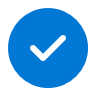 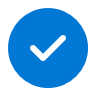 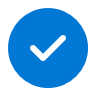 Value benefit
KPIs impacted
Employee experience
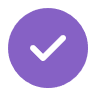 1. Summarize email
2. Conduct research
3. Draft awareness post
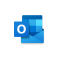 Copilot in Outlook
Use Copilot in Outlook to summarize an email about a new internal tool that will be rolling out to your organization so you can craft an announcement post to the internal community you manage.
Prompt Copilot to research more about this tool and surface similar announcements so you can align your internal announcement with similar organization communications.
Prompt Copilot to generate a first draft of the awareness post, leveraging the research and pulling data from relevant emails about the tool.
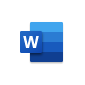 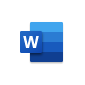 Copilot in Word
Copilot in Word
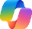 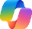 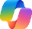 Copilot Chat2
Copilot Chat2
Copilot Chat2
Sample Prompt: Summarize the announcement email and extract the most important bullet points to understand the value-add of the new tool.
Sample Prompt: Search for announcements of new tools and review their tone and sentiment.
Sample Prompt: Draft an awareness post about the new internal tool based on emails about the tool from the past few weeks.
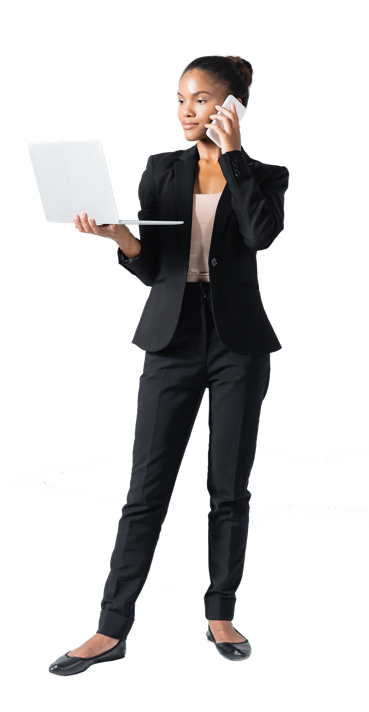 6. Add intro and outro
5. Refine draft
4. Draft different versions
Use Copilot in Word to draft the into and outro of the awareness post.
Paste the copy into a Word document and use Copilot in Word to rewrite the post to match the writing style of your previous communications.
Ask Copilot to provide several versions of the awareness post and choose your favorite one.
Sample Prompt: Based on the content of the awareness post, draft a fun and engaging intro and outro for the comm that will get communicators excited about the new tool.
Sample Prompt: Review this awareness post and look for gaps or sections that may be confusing for my audience. Then suggest updated copy.
Sample Prompt: Generate new versions of the post to have a few options to consider.
A day in the life of an Issues Management Manager
Microsoft 365 Copilot
Buy
~1 hour per week
Faster, more thoughtful, responses
Alignment and rapid response
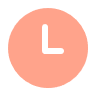 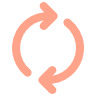 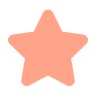 Benefits
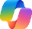 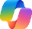 Copilot Chat2
Copilot Chat2
Abigail is a Communications Manager at a product company
8:00 am
8:15 am
9:00 am
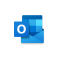 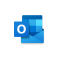 Copilot in Outlook
Copilot in Outlook
Abigail needs to prepare for her day, so she summarizes emails and chats from yesterday. Microsoft 365 Copilot Chat provides a summary of the messages along with her action items.
Abigail receives a request from a media reporter inquiring about a rumor related to a new product. She uses Copilot in Outlook to respond to the email.
Abigail coordinates a meeting with SMEs and senior leaders to brainstorm responses. They use Copilot in Loop to help generate and organize ideas, and Copilot in Teams to capture meeting notes.
Copilot in Loop
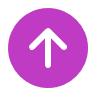 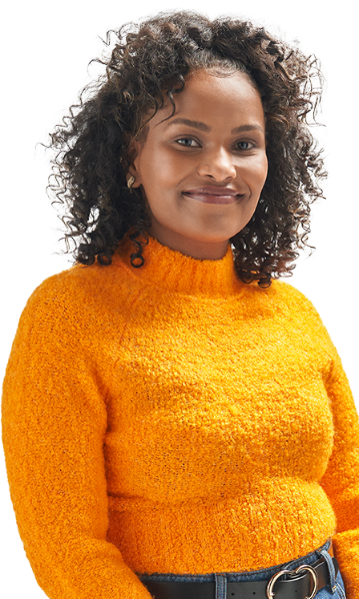 Sample prompt: Summarize all the emails and Teams chats in the past day highlighting the primary asks and open items.
Sample prompt: Draft an email to confirm the receipt of this mail. Highlight how we are looking into the rumor and will respond with a statement. Use a formal tone and keep the email concise.
Action: Conduct a meeting in Teams to gather facts and get input to draft the potential statements. Copilot in teams keeps track of the notes and action items.
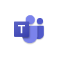 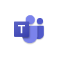 Copilot in Teams
Copilot in Teams
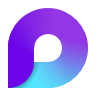 3:00 pm
1:00 pm
11:00 am
Abigail uses Copilot in Outlook to respond back to the media reporter with the approved statement.
Abigail shares the final statement with senior leaders to approve on Teams. Based on the Copilot-generated meeting notes, Abigail makes updates directly to the statement in Word.
Abigail drafts a statement by having Copilot generate a response based off the meeting notes and Loop workspace. She pastes the response in a Word document.
Sample prompt: Draft a response and make sure to include a polite introduction, a copy of the statement, and the name and title of spokesperson
Action: Summarize feedback from the meeting in Teams and include action items.
Sample prompt: Draft a response based on the meeting notes and the loop summary highlighting our position.
A day in the life of an Internal Communications Director at Microsoft
Microsoft 365 Copilot
Buy
~4 hours per week
Strategic planning, AI training, learning
Faster analysis and responses
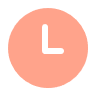 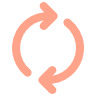 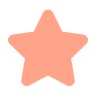 Benefits
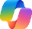 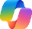 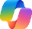 Copilot Chat2
Copilot Chat1
Copilot Chat1
Emily is a Director of Communications
6:00 am
8:15 am
10:00 am
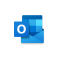 Copilot in Outlook
Getting the day started early to meet with global stakeholders, Emily uses Copilot to quickly get insight into information from the past few days that will help her prepare for the day’s meetings.
Emily uses Copilot to make sure her kids get out the door for school and review their activity schedule for later in the day.
Emily gets started drafting a communication for the support organization, working to be precise and clear on what support engineers need to do differently in their workflow to support customers.
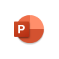 Copilot in PowerPoint
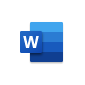 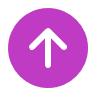 Copilot in Word
Sample prompt: Summarize any information from the past two days that will help me prepare for meetings today.
Sample prompt: Take a look at my personal Outlook calendar and tell me all the activities coming up for the kids later today?
Sample prompt: Make suggestions in the document to refine this draft communication focusing on clarity of message and actions needed.
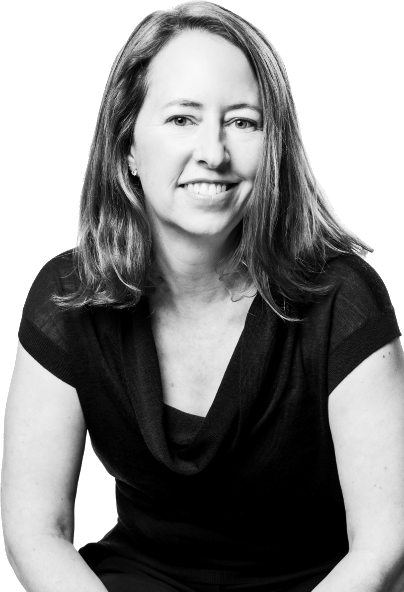 7:00 pm
3:00 pm
1:00 pm
Always up for a little fun, Emily uses Copilot to pen a short limerick for her son’s birthday card about Spiderman riding a scooter across Mars.
Emily needs to create a strategy document and getting started is the hardest part. After having gathered information from the team, Copilot helps Emily with an outline and structure to tell the story.
Getting ready for a big upcoming event, Emily would like to ensure the content hits the mark for the audience and asks Copilot to review the messaging.
Sample prompt: Can you create a short limerick for my son about Spiderman riding a scooter across Mars?
Sample prompt: Create an outline for a strategy document leveraging the emails with the title [FY25 strategy].
Sample prompt: You are an attendee of this event. What are the key takeaways from this presentation and what will you learn?
A day in the life of an Internal Communications Manager at Microsoft
Microsoft 365 Copilot
Buy
~ 1 – 2 hours daily
Strategic planning
Simplified, efficient communication
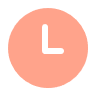 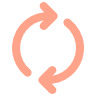 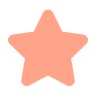 Benefits
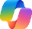 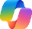 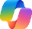 Copilot Chat2
Copilot Chat2
Copilot Chat2
Josh is an Internal Communications Manager
9:00 am
9:30 am
10:00 am
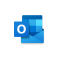 Copilot in Outlook
Josh manages the comms community at his organization and needs to share an awareness post for a new internal tool. He summarizes an email he received about the tool using Copilot in Outlook.
Josh asks Copilot to research more about this tool and surface similar announcements to ensure his post is aligned with organization messaging.
Leveraging the research, Josh prompts Copilot to generate a first draft of the awareness post, pulling data from relevant emails about the tool.
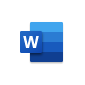 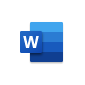 Copilot in Word
Copilot in Word
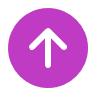 Sample prompt: Summarize the announcement email and extract the most important bullet points to understand the value-add of the new tool.
Sample prompt: Search for announcements of new tools and review their tone and sentiment.
Sample prompt: Draft an awareness post about the new internal tool based on emails about the tool from the past few weeks.
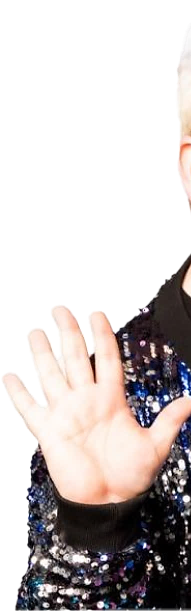 2:00 pm
1:00 pm
11:00 am
Josh uses Copilot in Word to help him draft the intro and outro of his awareness post.
Josh then asks Copilot to review the post and look for any gaps or sections that may be difficult for his audience to understand. He’s then able to refine the post to make it as clear and concise as possible.
Josh asks Copilot in Word to compare the announcement email and the first draft of the awareness post against previous post made by him to match his writing style and format.
Sample prompt: Based on the content of the awareness post, draft a fun and engaging intro and outro for the comm that will get communicators excited about the new tool
Sample prompt: Review this awareness post and look for gaps or sections that may be confusing for my audience. Then suggest updated copy.
Sample prompt: Rewrite this awareness post using one of my previous communications to match tone, writing style, and format.
A day in the life of a Communications VP at Microsoft
Microsoft 365 Copilot
Buy
~1 - 2 hours per week
Learning & Research
Responsiveness
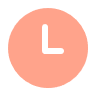 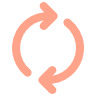 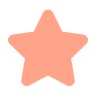 Benefits
Steve is a VP of Communications Strategy
8:00 am
8:15 am
9:00 am
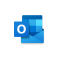 Copilot in Outlook
Steve starts his day by checking media coverage for the organization. He uses Copilot to get a snapshot of what headlines, outlets and journalists are driving coverage of the organization.
Steve reviews emails that have come in overnight from colleagues and teams around the world. He uses Copilot in Outlook to quickly summarize key topics in his inbox.
Steve drafts a blog post and announcement for a new product launch and partnership with Copilot in Word using emails and an MOU as source documents.
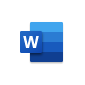 Copilot in Word
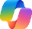 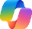 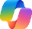 Copilot Chat1
Copilot Chat1
Copilot Chat1
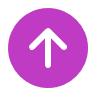 Benefit: Insight and preparation for the day ahead before meeting with internal teams and media outlets.
Benefit: Summarize all the emails from around the world that came in overnight.
Benefit: Creativity and getting beyond “writers block” to get to a first draft that can be refined and shared with others.
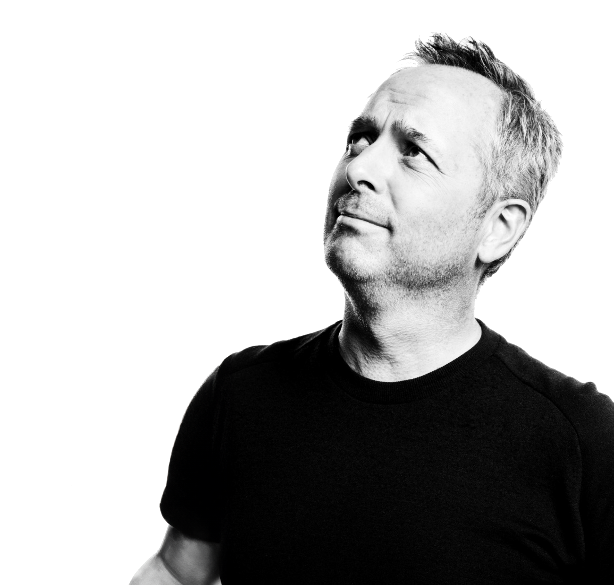 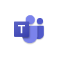 Copilot in Teams
7:00 pm
2:00 pm
11:00 am
Over dinner, Steve gets help from Copilot on mobile asking for help using voice to explain what a GPU is in a terms that are easily understood.
Steve ideates on a social media post to support the announcement using Copilot to provide multiple versions for different platforms in the tone and style of the organization’s existing channels.
Steve prepares an executive for a media interview, using Copilot in Teams to anticipate the likely questions a reporter will ask based on the topic of the interview and draft blog post.
Benefit: Learning and Fun. A light relief way to answer questions with relevance and engagement.
Benefit: Brand alignment. This step ensures that social media content is not only crafted with precision but also maintains the authenticity of our brand.
Benefit: Proactively prepare for the types of questions that are likely to be asked, enabling the spokesperson to respond confidently and thoughtfully.